臺南市新化區豐榮里防災地圖
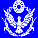 防災資訊表
★新化區公所
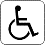 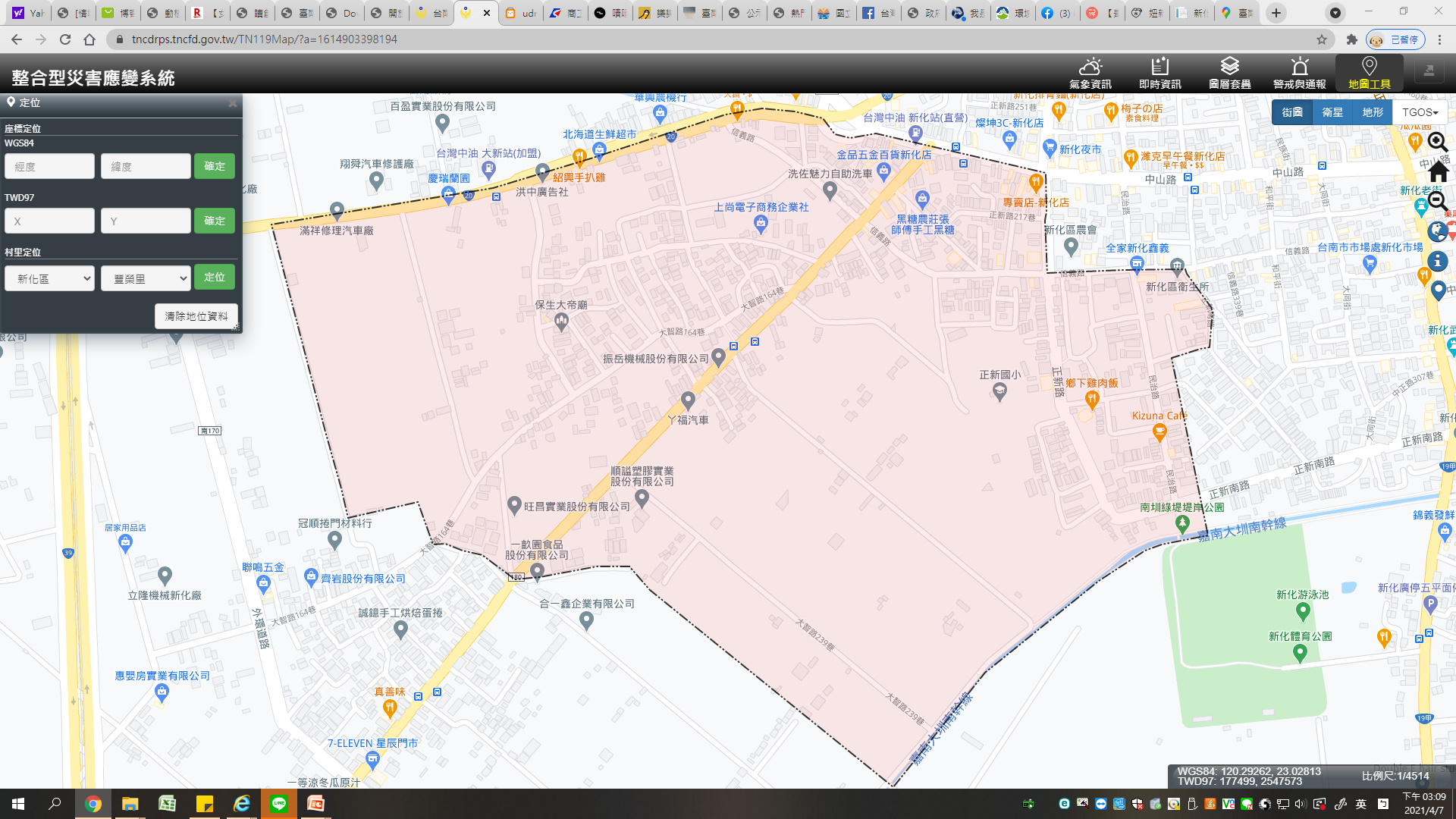 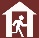 行政區位圖
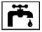 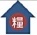 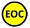 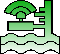 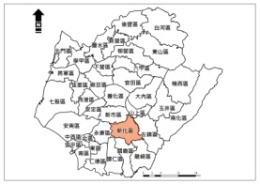 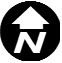 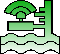 災情通報單位
豐榮里
臺南市災害應變中心
   民治專線:06-657-0119
   永華專線:06-298-9119
新化區災害應變中心
   電話:06-590-5009
新化消防分隊報案電話:
   06-590-2920 ；119
唪口派出所報案電話:
   06-598-2924 ；110
市民服務熱線:1999
大   智     路
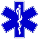 保生大帝廟
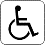 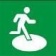 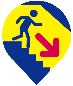 緊急聯絡人
里長:蔡素眞
電話 : 06-597-1368
手機 : 0955-135587
防災資訊網站
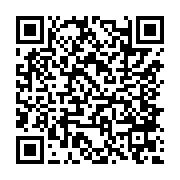 新化體育公園
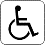 全興里
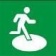 避難原則
水災:就地避難或垂直避難；
  低窪地區前往避難收容處所
地震:前往開放空間或公園避難
新化區公所113年1月3日更新
避難收容處所
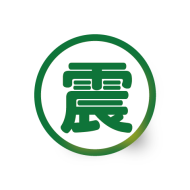 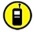 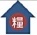 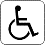 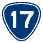 1.新化區公所
       地址：新化區中山路130號
       電話：06-590-5009

2.新化體育公園
      地址：新化區公園路110號
      電話：06-590-5009#501

3.保生大帝廟
     地址:洋子127號
     電話:06-5987996 03
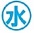 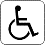 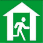 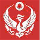 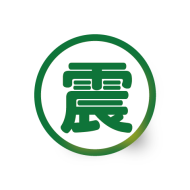 淹水感知器
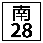 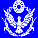 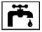 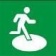 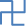 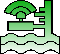 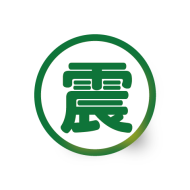 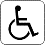 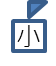 國小
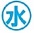 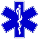 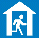 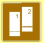 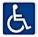 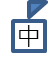 國中
區界線
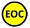 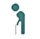 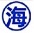 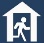 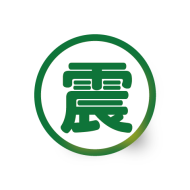 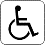 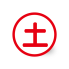 公務部門
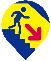 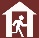 里界線
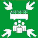 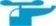